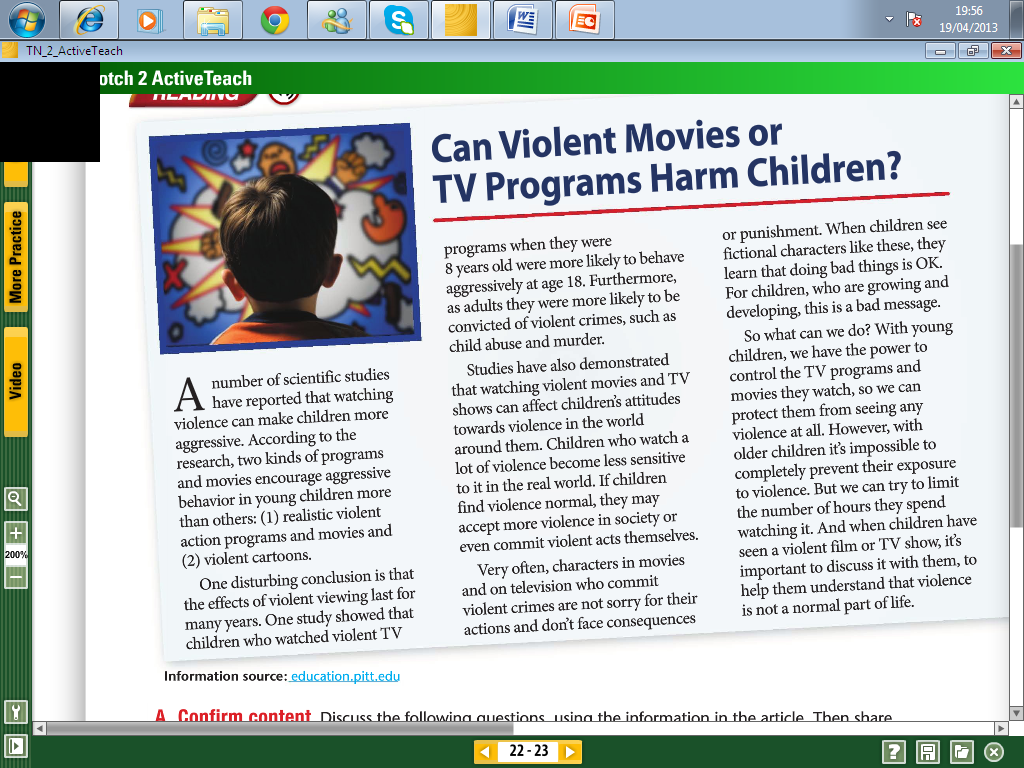 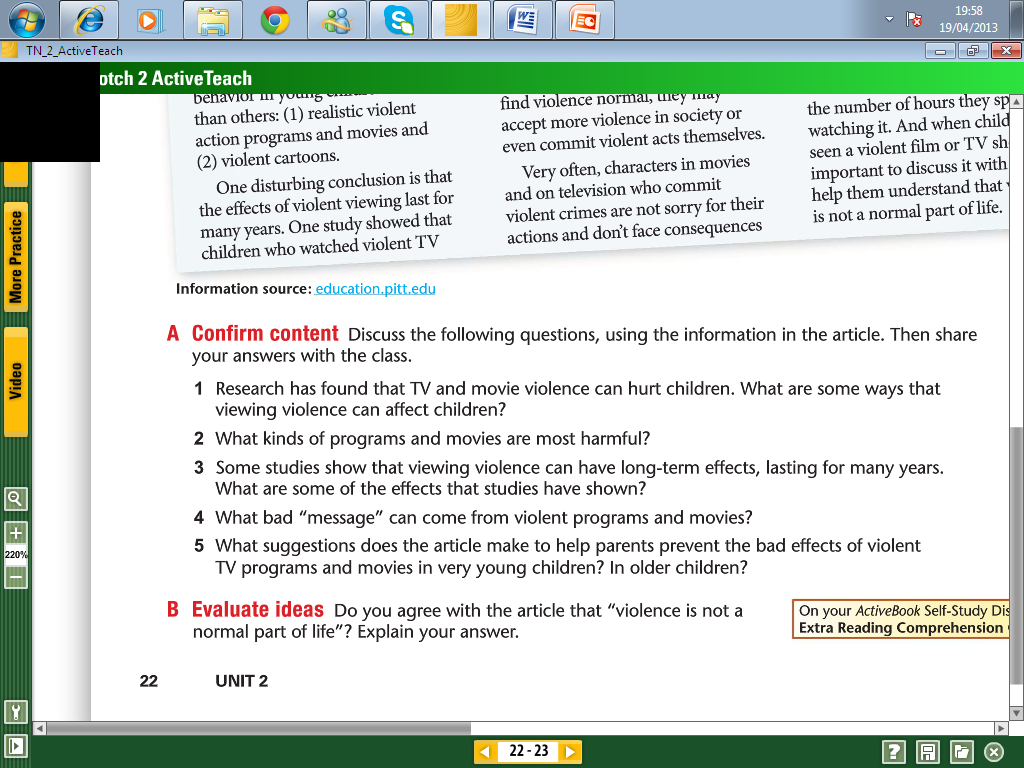 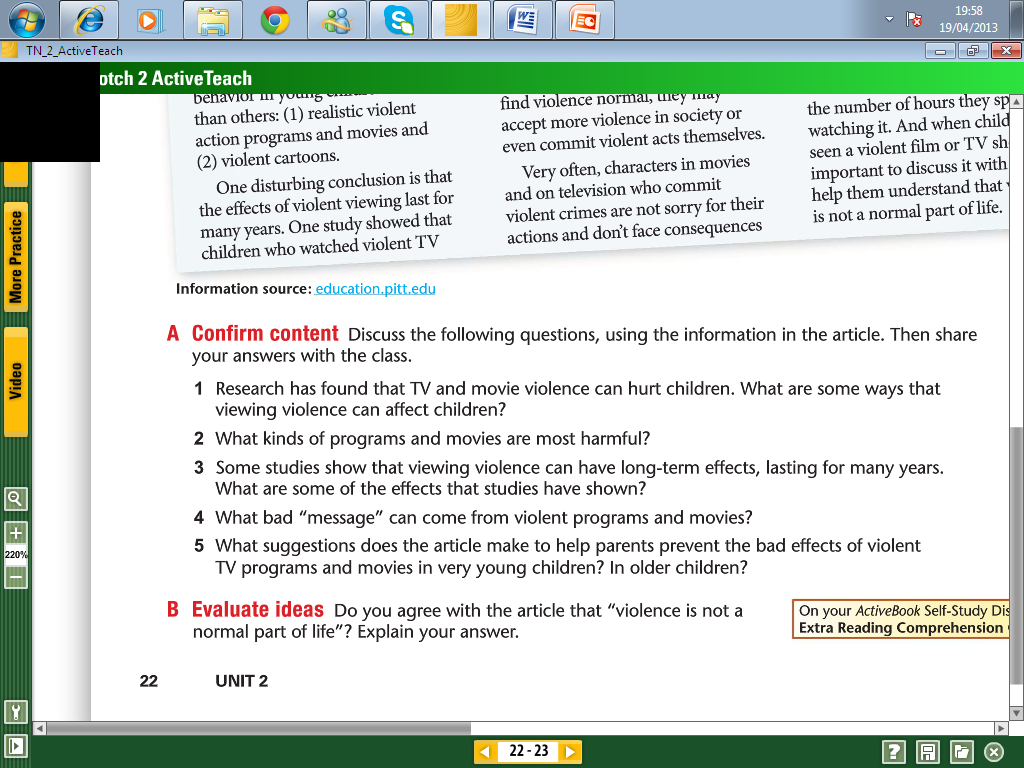 ANSWER SHEET

Excercise A

1.-


2.-


3.-


4.-


5.-



Excercise B
Read the following article about violence in movies Then answer true or false.
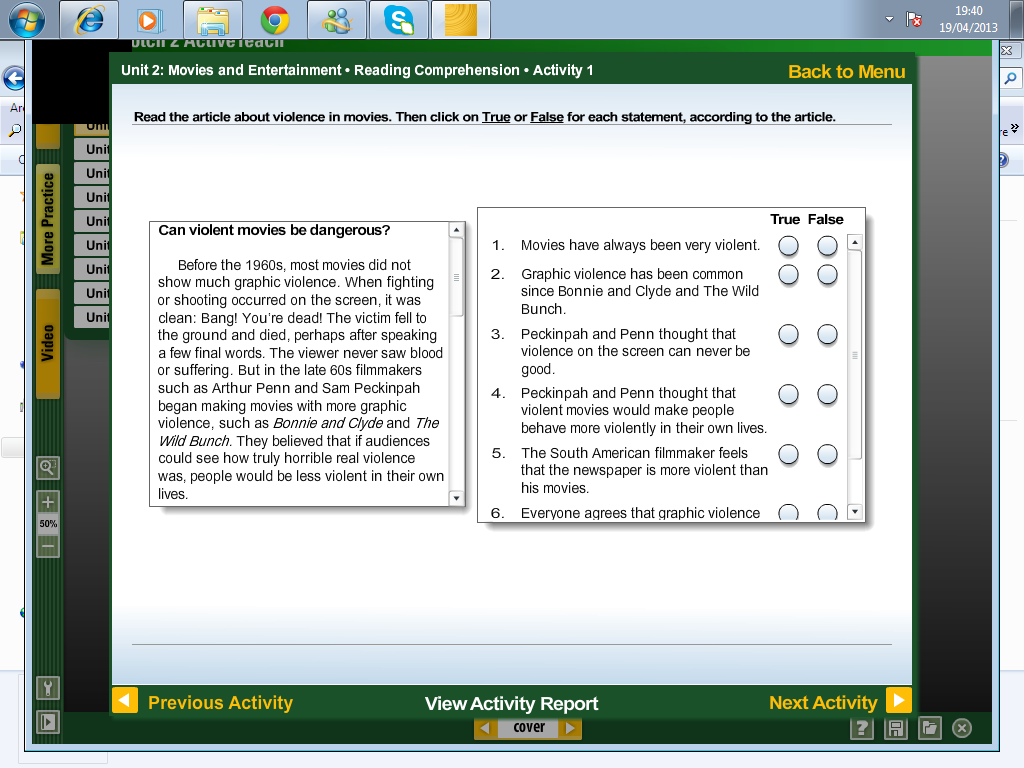 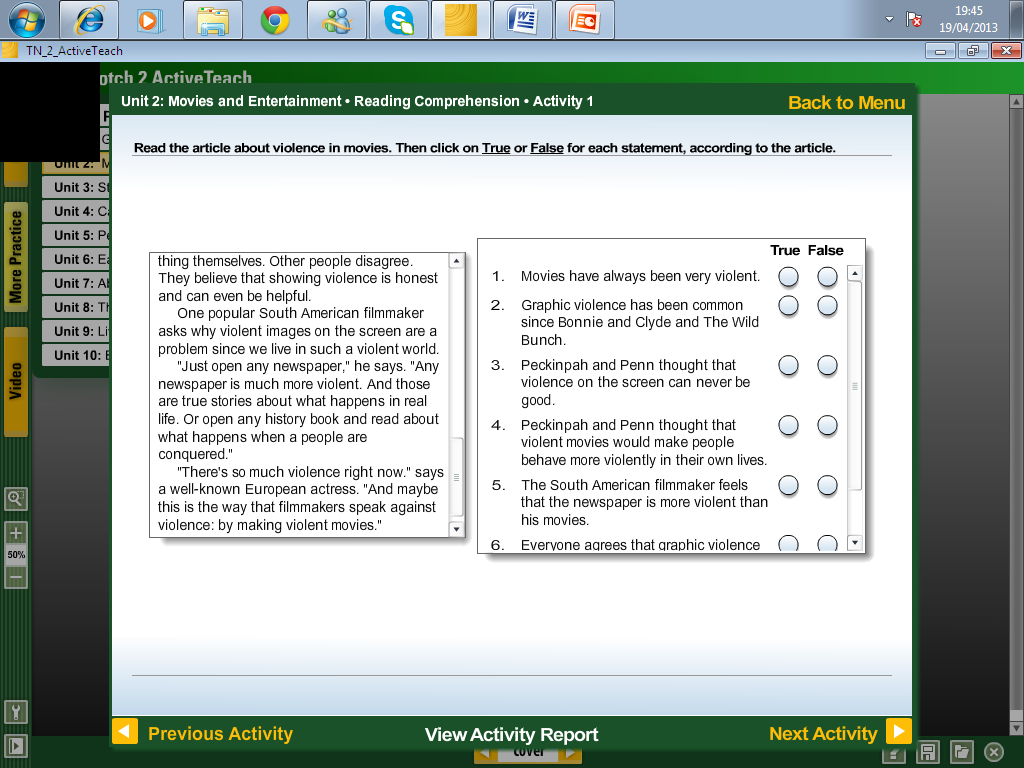 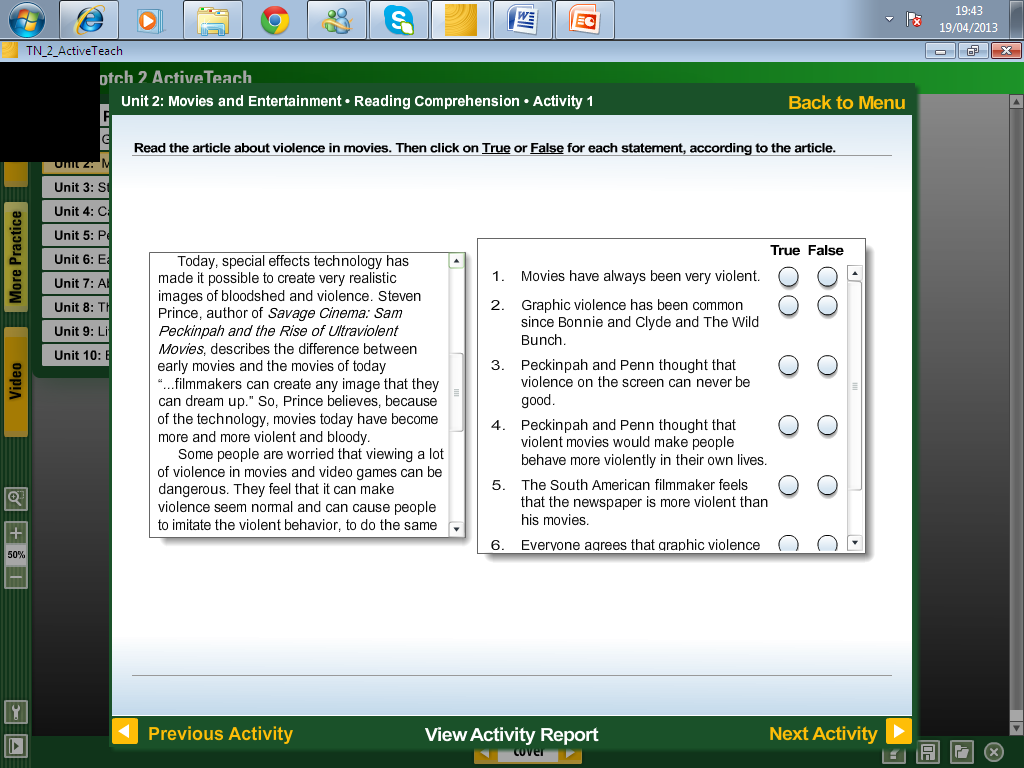 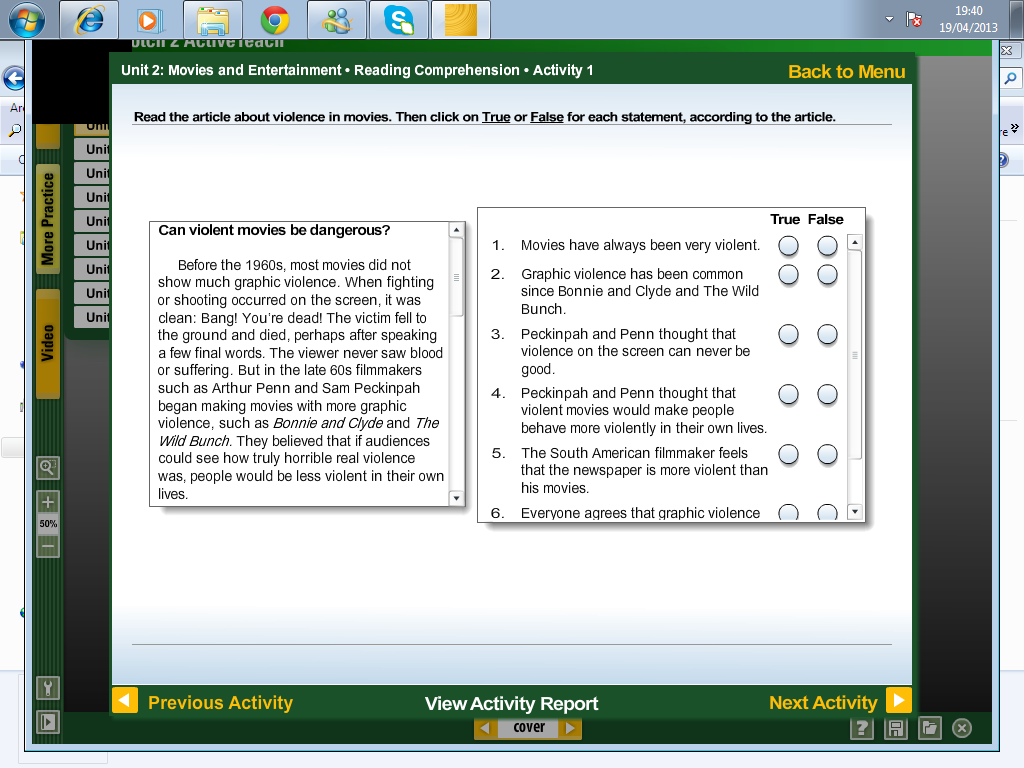 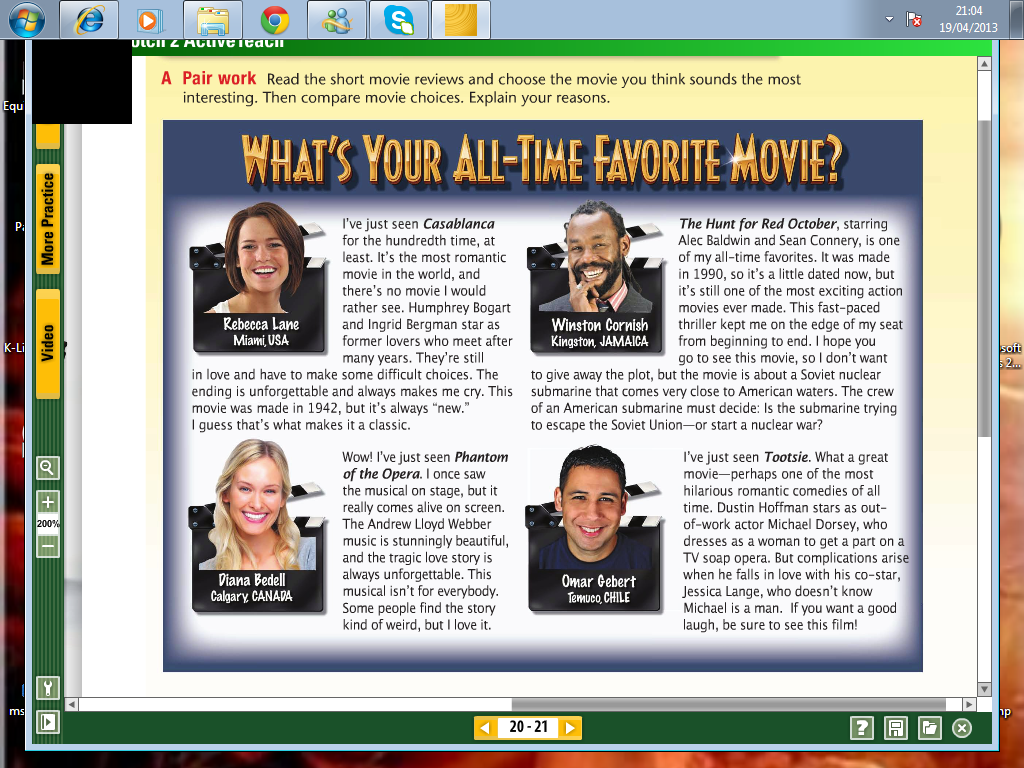 1.-  Wich of the short movie reviews you think sounds the most interesting and why ?





2.- Write the title of a movie you have seen recently





3.- What genre was it ?
4.- Who stars in the movie, dou you know who directed and produced the movie?5.- What the movie was about?  Use also some adjectives to describe the movie.